BIOLOGY

GRADING RUBRIC:
Worksheet: Chapter 3 Review
1. Describe how the following scientists contributed to the development of the Cell Theory   (5 pts.)
 
a. Robert Hooke- Used compound microscope to look at cork cells.  Gave name “cells”
1. Describe how the following scientists contributed to the development of the Cell Theory   (5 pts.)
 
b. Anton van Leeuwenhoek-made powerful single lens microscope.  One of first to look at anddescribe living cells
1. Describe how the following scientists contributed to the development of the Cell Theory   (5 pts.)
 
c. Matthias Schleiden-proposed all plants made of cells
1. Describe how the following scientists contributed to the development of the Cell Theory   (5 pts.)
 
d. Theordor Schwann-after talking with Schleiden, concluded that all animals were also composed of cells
1. Describe how the following scientists contributed to the development of the Cell Theory   (5 pts.)
 
e. Rudolf Virchow-Proposed that all cells come from pre-existing cells
2. List the three (3) major principles of the Cell Theory (3 pts.)
 
a. All organisms are made of cells
 
b. All existing cells are produced by other living cells
 
c. The cell is the most basic unit of life
3. Complete the chart below describing the similarities and differences between Eukaryotic and Prokaryotic cells- answer either yes or no. (7 pts.)
4. Complete the chart below comparing plant and animal cells –answer either yes or no (9 pts.)
5. Draw and label a diagram of a typical cell membrane.  Identify the following structures: lipid bilayer (phospholipids), protein channels, carbohydrate chain (6 pts.)
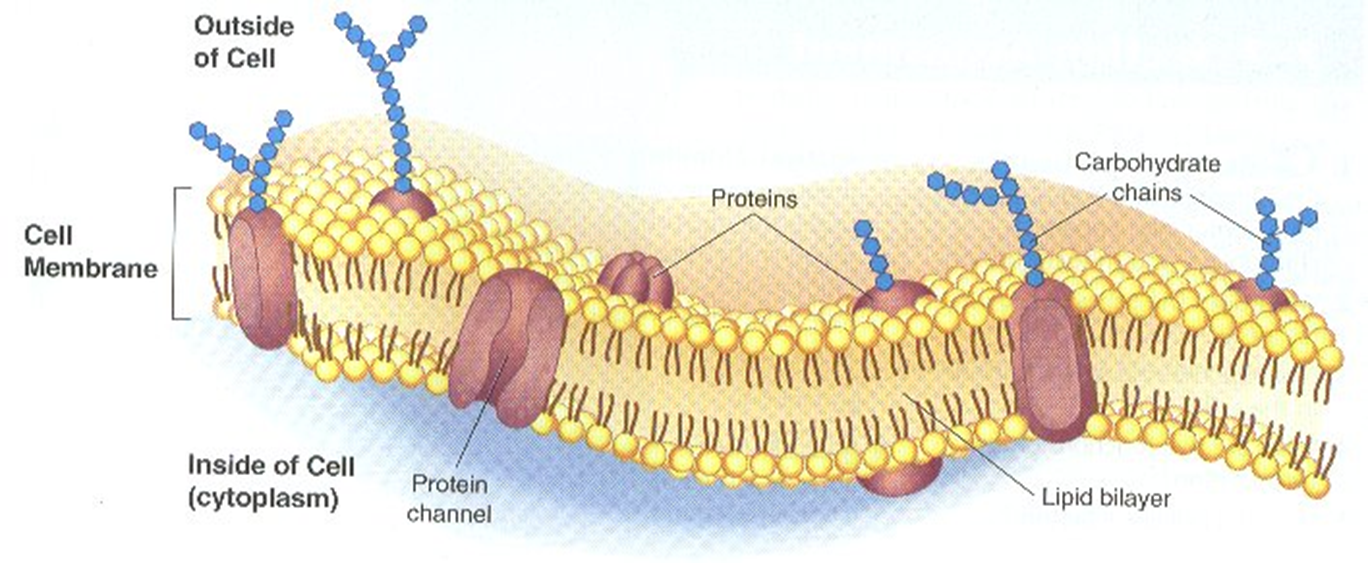 6. Describe what is happening in Figure 3.23 on page 86 (3 pts.)
 
a. Isotonic solution-same concentration of dissolved materials (water moves in and out at equal rate)
b. Hypertonic solution-solution has higher concentration of dissolved materials (Water concentration higher in cell than outside- water moves out of cell
c. Hypotonic solution-Solution has lower concentration of dissolved materials (water moves into the cell)
7. Draw and label a typical plant cell.
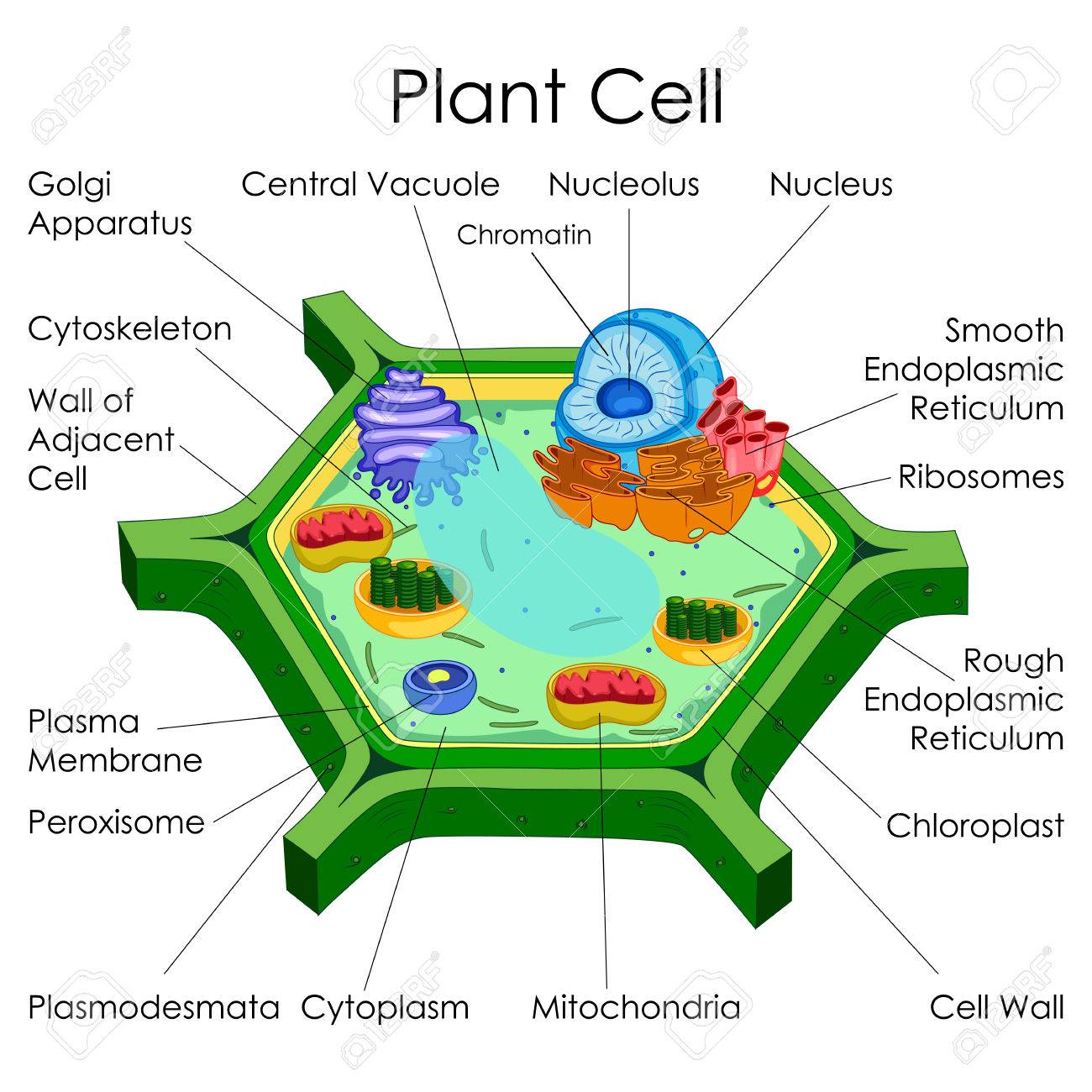 8. Draw and label a typical animal cell.
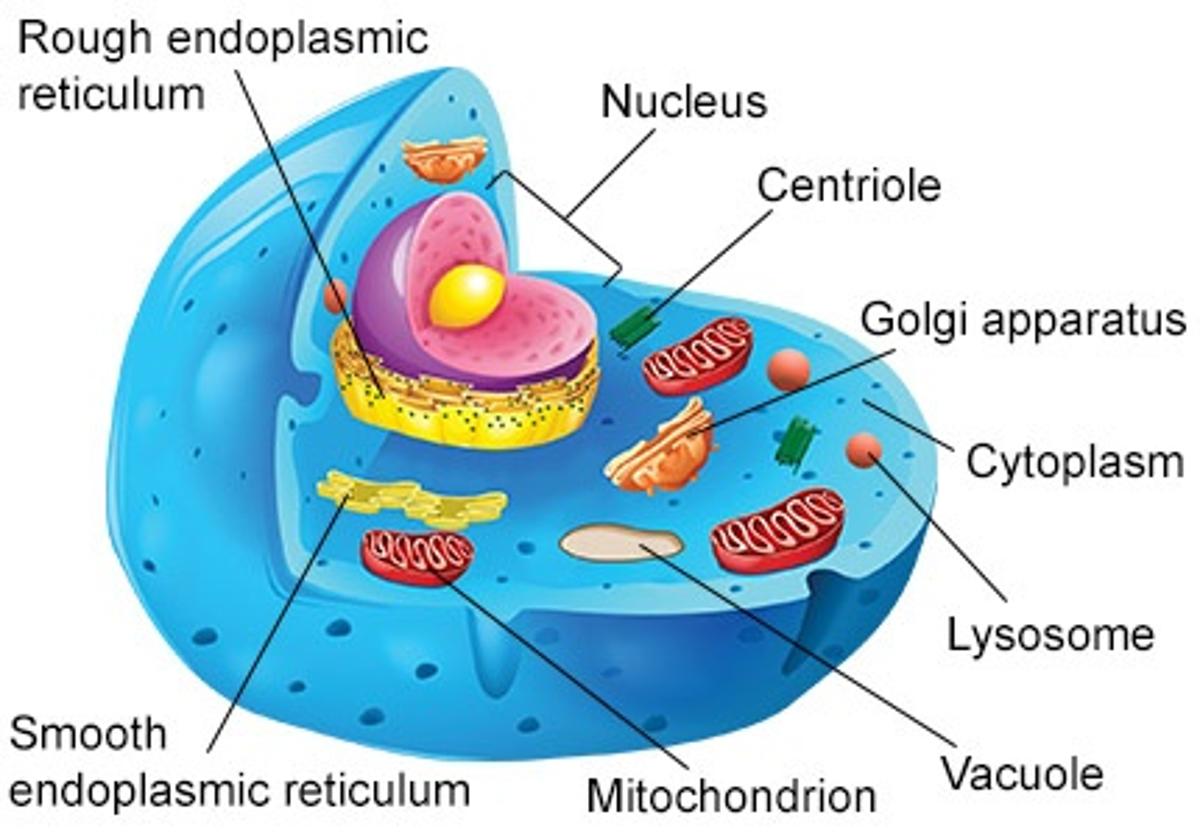